Translating Research Into Practice (TRIP)
Tracy A Battaglia, MD MPH
May 5, 2021
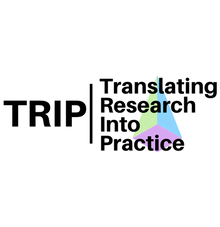 [Speaker Notes: Tumor board research presentation (April 7, 5-5:30 PM)
Overview, update, future directions
Importance of follow-up assessments and role of medical oncologists
Approx. 15 minutes slides, 15 minutes discussions]
Black:White disparities in breast cancer mortality
Across the 50 largest cities in the U.S
Race-specific breast cancer mortality rates
 Rate ratios between 1990-1994 (T1) and 2005-2009 (T2)
35 cities increase in Black:White rate ratio 
Increase largely because White rates improved substantially
Boston had the fifth-highest rate ratio: 1.49; 95% CI: (1.18, 1.88)

1710 excess Black deaths annually, about 5 each day

Hunt, Whitman, and Hurlbert (2014). Increasing Black:White disparities in breast cancer mortality in the 50 largest cities in the United States. Cancer Epidemiology.
[Speaker Notes: Numerator data from national death files 
Population-based denominators from the U.S. Census Bureau

Between 1990-1994 (T1) and 2005-2009 (T2), in Boston:
T2:T1 rate ratio of cancer mortality for Black women: 0.90
T2:T1 rate ratio of cancer mortality for White women: 0.57


*Where Black = non-Hispanic Black and White = non-Hispanic White]
The Boston Breast Cancer Equity Coalition
Est. in 2014 in response to Hunt article
Multidisciplinary stakeholders: public health agencies, academic institutions, providers, patients, advocates, policy makers
Mission: Develop city-wide solutions to eliminate inequities in breast cancer outcomes
Local care delivery data: disproportionate treatment delays, transfers in care among the most vulnerable women
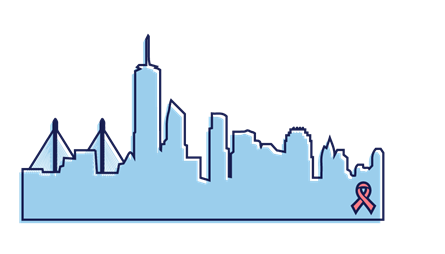 www.bostonbcec.org
Research Gap: Evidence-based strategies for coordinating breast cancer care delivery are not systematically implemented within or across hospitals
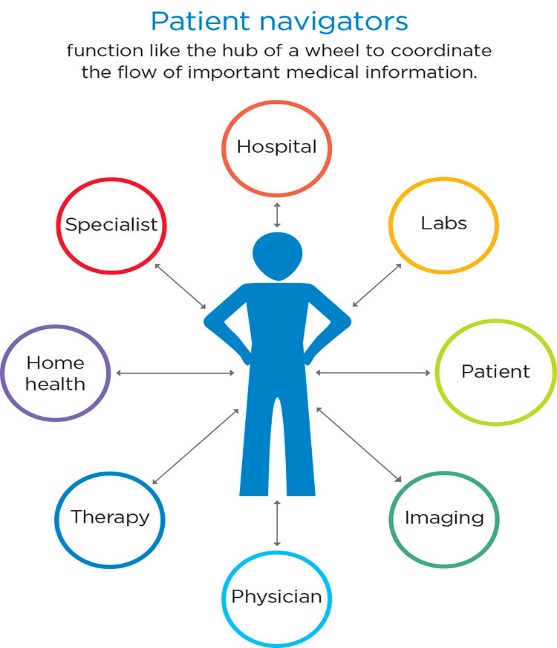 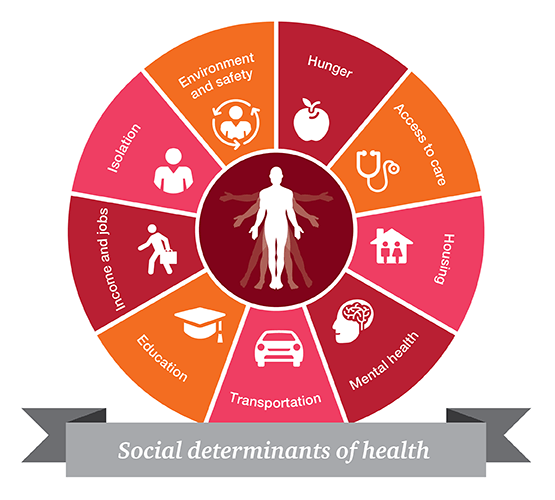 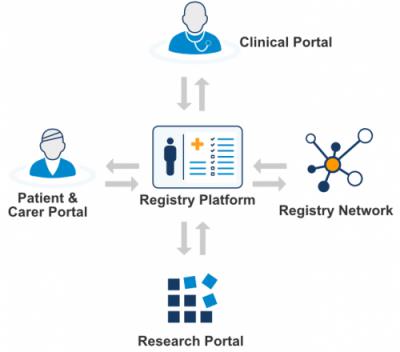 Patient Navigation Services coordinate care delivery
Patient level
Provider/Team level
Health system level
Screening (and referral) interpersonal barriers to care
Patient Level
Health system level
Real-time Patient Registry population management
Health System level
4
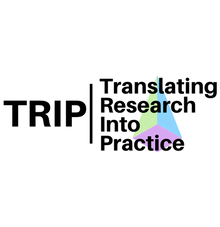 Translating Research Into Practice
National Center to Advance Translational Science
Collaborative Innovation Award between > 3 universities/CTSA programs
Disparities initiative 
Community-driven research methods
$8.9 million NIH funded study (2017-2022)
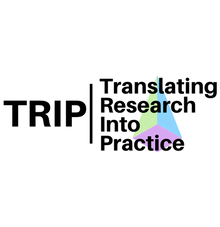 TRIP*: Addressing disparities together
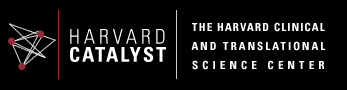 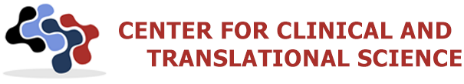 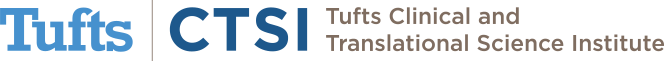 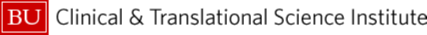 Boston Patient Navigator Network
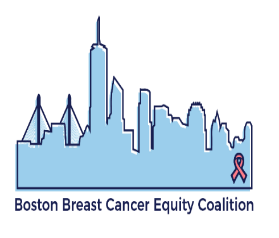 Boston Patient Navigator Network
Clinical 
Advisory 
Panel
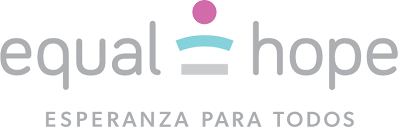 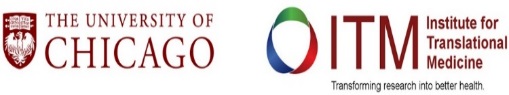 Funded by:
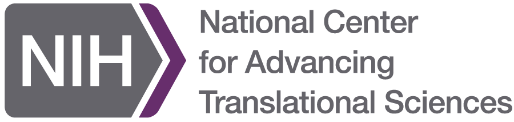 6
*NIH/NCATS  U01TR002070
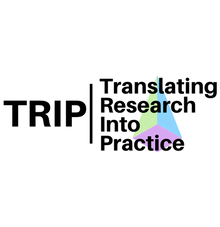 TRIP: The Research Question
“Can we systematically implement evidence-based  patient navigation across the city of Boston to reduce delays in treatment and reduce disparities?”
“Can we systematically implement  evidence-based  coordination of care across the city of Boston to reduce delays for the most vulnerable women?”
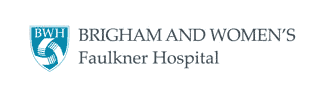 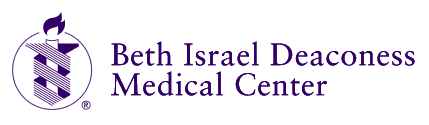 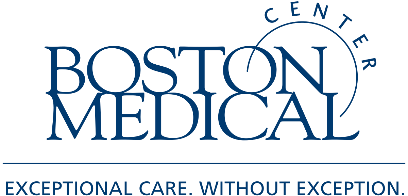 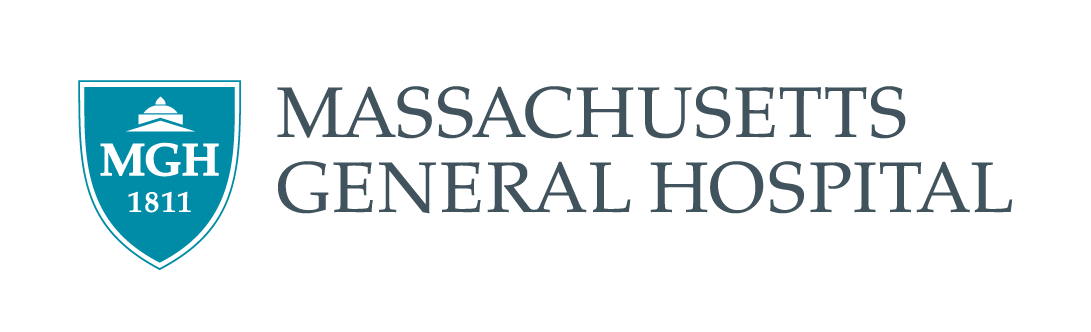 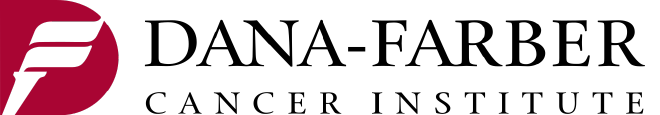 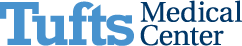 7
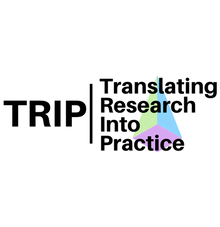 Research Methods
Community-engaged implementation science: Integrating evidence-based interventions in partnership with key stakeholders

Pragmatic clinical trial: Radnomized, Cluster stepped wedge study design allows for rolling out iteratively in real life practice settings

Type 1 hybrid clinical effectiveness-implementation trial:
Clinical outcomes: time to initiation of treatment; quality of care
Implementation outcomes: acceptability, adoption, fidelity to protocol, penetration, sustainability, and cost
8
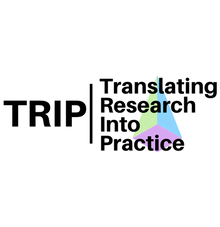 Stepped Wedge Study Design
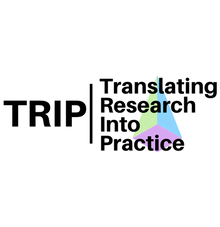 Who is our target population?
Adult female breast cancer
Greater Boston area (25 miles)
Have one or more risk factors for experiencing delays in care:
Black
Hispanic/Latina
Non-English preferred language
Uninsured or public insurance
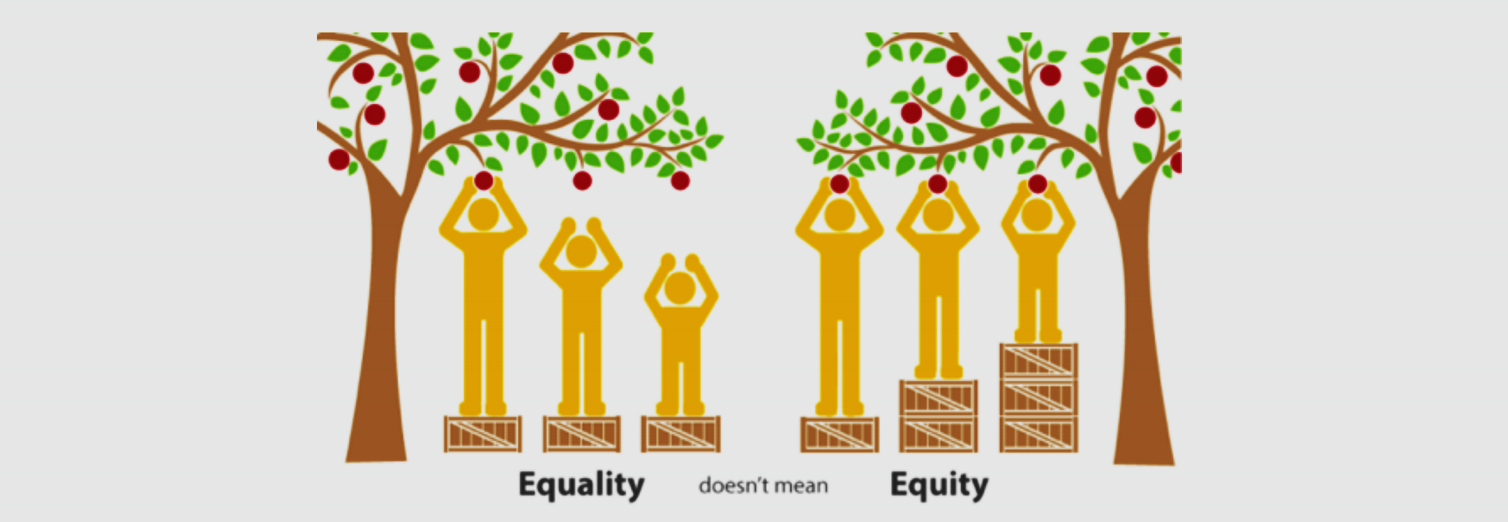 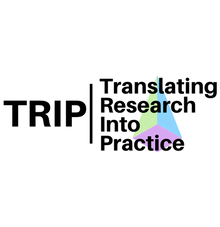 Who is our target population?
*3 month washout period between the end of historical control enrollment and intervention enrollment for each site
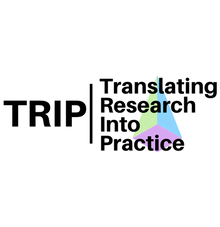 Intervention Components
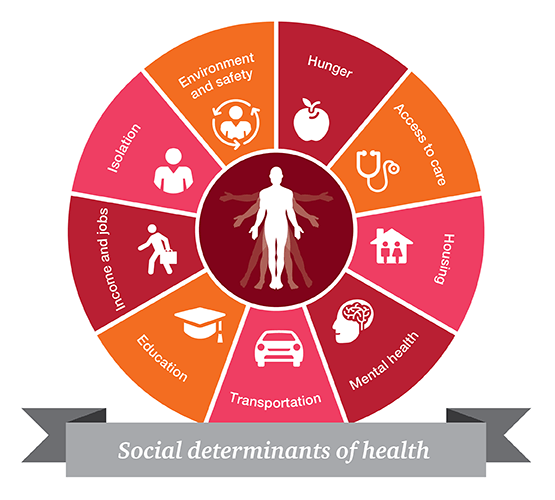 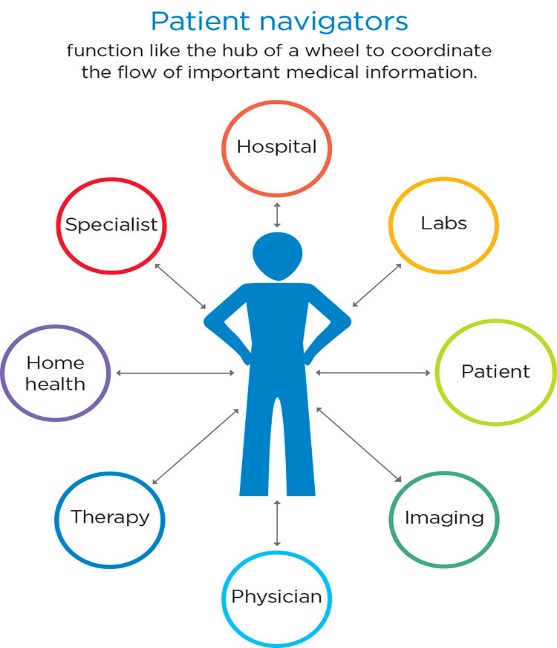 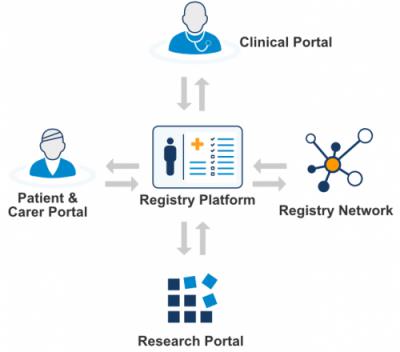 12
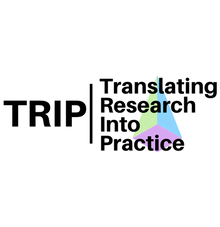 11 Step Navigation Protocol
Identify eligible patients
Establish initial contact with patient
Establish frequency of routine ongoing contact
Identify logistic barriers or social needs (social needs assessment)
Ensure patient follows up with social needs referrals
Communicate with healthcare team
Complete 3 attempts to reach the patient
Follow up after a missed appointment
Manage patients lost to follow up
Track patients on a population level
Complete transitions in care/end of navigation
13
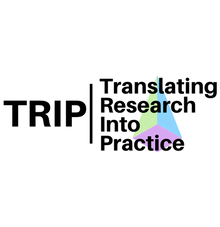 TRIP Navigation Principles
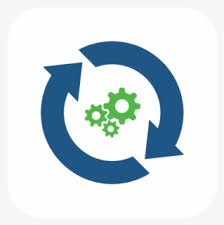 Navigation is a process not a person.

Navigation spans all departments involved in a patient’s care.

Patients should be proactively and systematically screened for social needs when they are diagnosed and when they change treatment modalities.
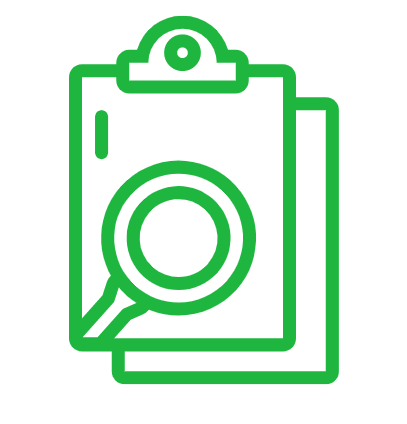 14
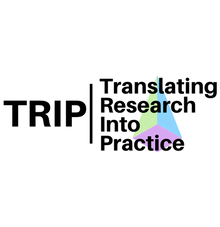 REDCapShared Patient Registry
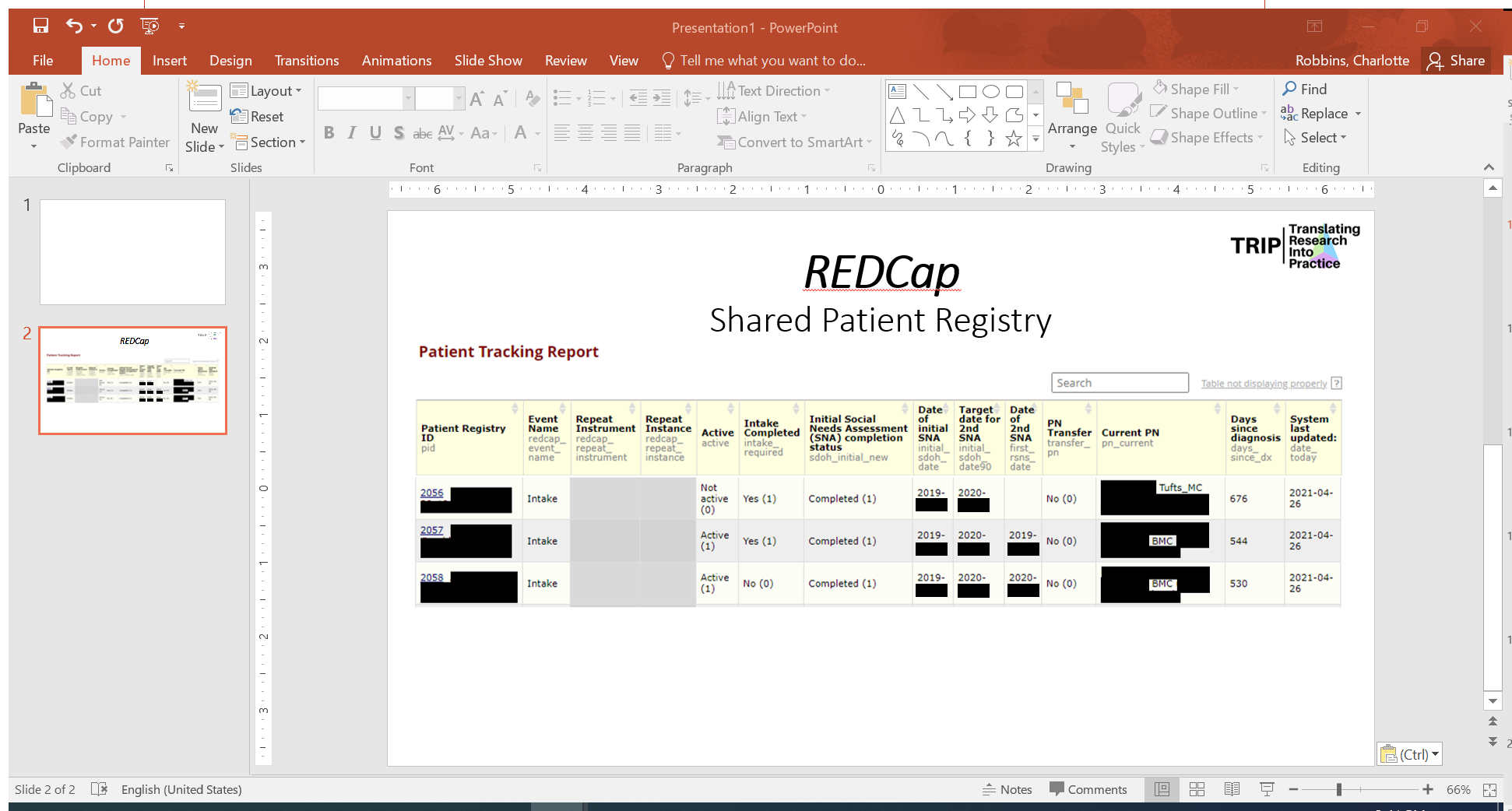 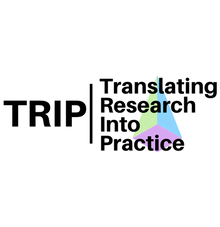 Aunt BerthaSocial Needs Assessment and Referrals Platform
Domains:
Transportation
Food
Housing
Utilities
Paying for treatment
Employment
Continuing education
Legal
Phone service
Care taking
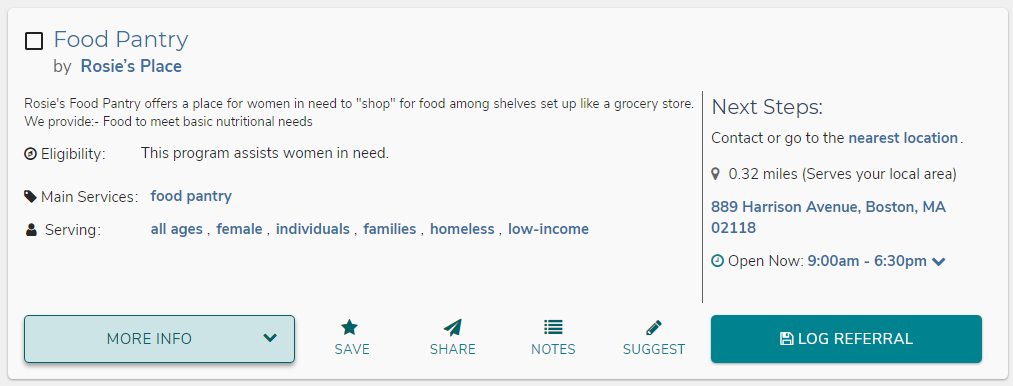 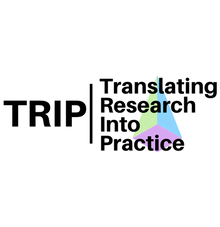 Accomplishments (2017-2021)
Formative work with stakeholders
Site Workflow mapping
Clinical Advisory Panel created Patient Navigation Protocol
Built the TRIP Navigator Network within the Boston Patient Navigator Network
REDCap Registry and Aunt Bertha platforms built with input from stakeholders
Rolled out TRIP intervention to 6 hospital sites
Expanded ZIP Code Eligibility
Started Implementation Data Collection
Disseminated TRIP Methods and Lessons to Chicago
Annual Stakeholder Meeting

Over 2 years of enrolling patients and over 300 patients navigated!
17
Pre-TRIP Workflows Across 6 Sites
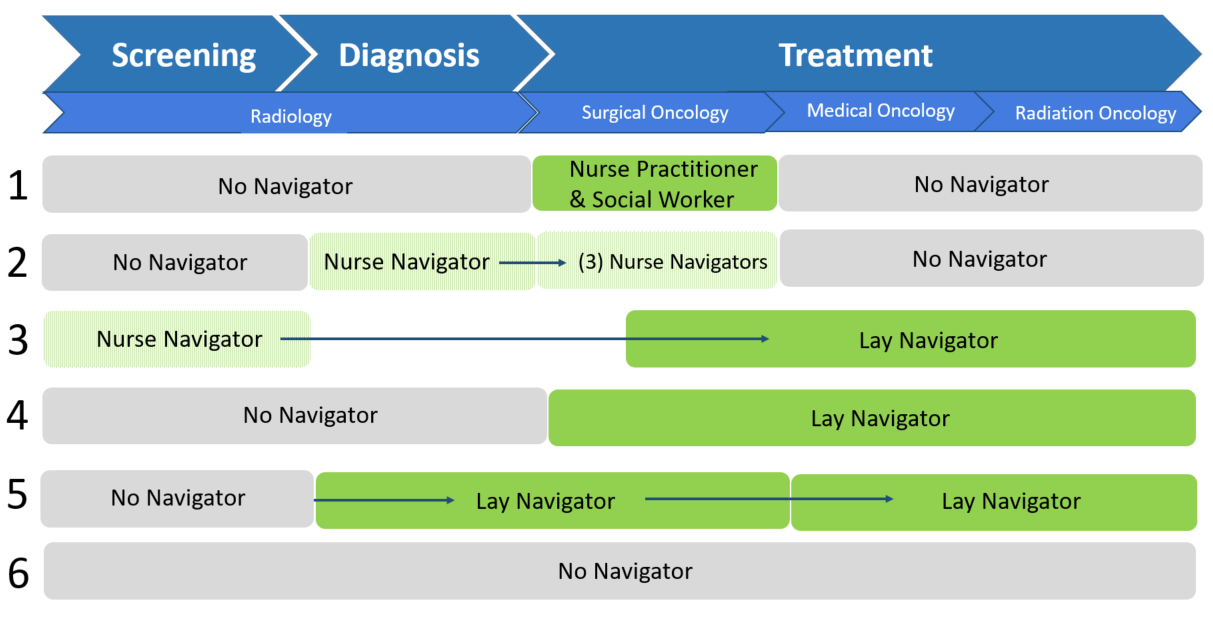 [Speaker Notes: Arrows signify a hand off]
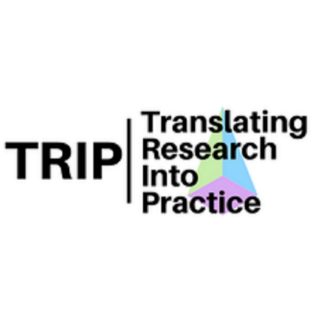 BIDMC Workflow Map: Pre-TRIP
Radiology Nurse Navigator navigates patient
Nurse Navigator completes social needs assessment with patient and collaborates with Social Work & Community Resource Specialists as needed
Nurse Navigators follow-up through post-op pathology as needed
Confirmed breast dx
No patient navigator
Patient coordinator assumes responsibility for patient
Transfer to Med Onc
Providers are crucial to continuity of care by previewing social needs assessment
No patient navigator
Staff RN assumes responsibility for patient
Transfer to Rad Onc
Where are we now?
2019
Aug – Dec 2018
2020
2021
End of
Enrollment
(Nov 21)
Key
Now
Highlights

9 TRIP navigators
339 patients navigated as of April 5!
TRIP navigation

Site paused or closed
20
[Speaker Notes: Target enrollment by end: 589 intervention patients

Will do NCE starting June 2022]
TRIP Enrollment
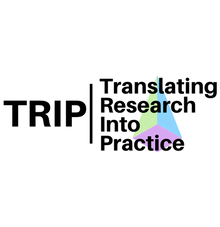 21
Patients can select more than one racial identity and have more than one insurance
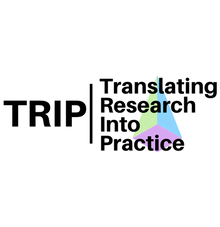 Initial Social Needs Assessment
Top Domains of Need
Data from 9/1/2018 to 4/5/2021
22
[Speaker Notes: BIDMC Initial SNA data:
No needs reported	16 (21%)
1 need identified	12 (15%)
2+ needs identified	21 (27%)
Incomplete/missing	29 (37%)]
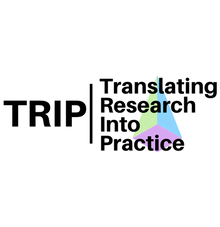 Follow-up Social Needs Assessment
Top Domains of Need
Data from 9/1/2018 to 4/5/2021
23
[Speaker Notes: BIDMC Follow Up SNA data:
No needs reported	2 (3%)
1 need identified	2 (3%)
2+ needs identified	7 (9%)
Incomplete/missing	67 (85%)]
TRIP Challenges (2019-2021)
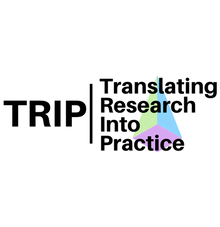 Health System Challenges:
Tension for change
Unique fragmented workflows
Navigator turnover
Competing navigation protocols based on other funding systems
Social Needs and Access to Resources:
Challenge to integrate timely social needs assessments into navigator workflow
Navigators default to the “usual” resources
Hard to “close the loop” and know if patient could access resource
Data/Technical Challenges
Single IRB but different institutional perspectives
Data sharing agreements
Multiple complex data systems that are not integrated
Reducing the need for double data entry
24
[Speaker Notes: Add data challenges section]
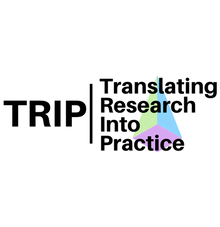 TRIP Challenges: COVID-19
Competing demands for our clinical partners
Several navigators furloughed or redeployed to COVID-19 related duties
Learning and coordinating telehealth challenging for patients and navigators
Patients fearful of appointments
Patients experiencing loneliness and psycho-social needs
Resources are vulnerable
25
TRIP Implementation Strategies
Convene clinical Champions in monthly Clinical Advisory Panel
Weekly site updates
Monthly monitoring tables
Navigator trainings and technical assistance
Monthly stakeholder newsletter
Quarterly BBCEC meetings
Annual Stakeholder meeting
Incorporated social needs assessment into pre-surgery intake
“Lay” navigator to support follow up social needs assessment
Final Thoughts
Successes
Collaboration across 4 CTSAs and 6 health systems
Stakeholder engagement
Navigators at all sites
Diverse population
Opportunities for collaboration
6 months of enrollment left
Rich study data
Future sustainability
Collaborating with the ACS Council of Advisors, Chicago CTSA and National Navigation Roundtable